Presentations for Funding
PersuasionFill every moment of your time to persuade
You are a philanthropist 
You know nothing about engineering 
What persuades you to give?
Evaluator’s ConcernsSpend all your time on these
What is the product?
Does the product serve a useful purpose?
Would a lot of people benefit? 
Does the idea seem plausible?
What does it cost to be successfully completed?
How much is available and how much is needed 
Is the team excited about the project
Does the team have the know-how to be successful
What are the timelines and milestones
CycloPowerBattery-free Electric Bicycle
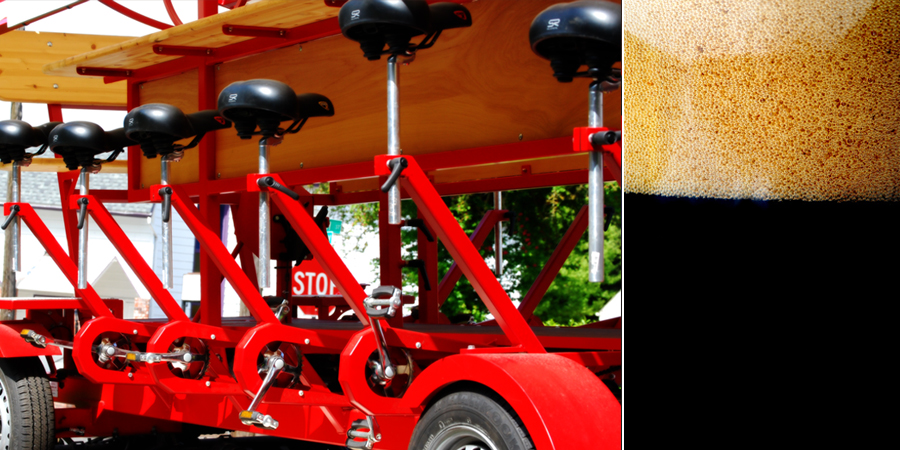 Team Members and expertise
Nicholas Breninger
Casey Freeman
Greg Laughlin 
Terry Rigdon
Alysia Strickland
Justin Woodard
Battery-free Electric Bike
Coverts the pedaling motion directly to electricity to drive an electric motor
Project Motivation
Pedalounge
Why Battery-free Electric Bikes
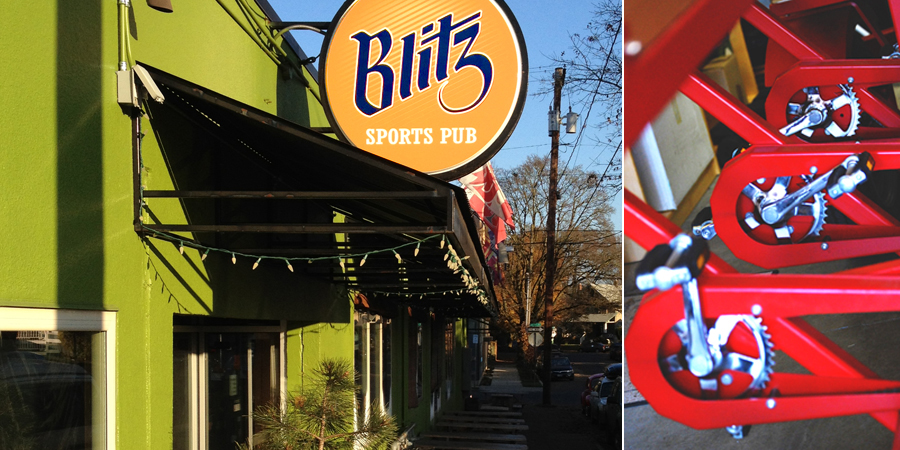 Suitable for group-pedaling
All riders can pedal based on their strengths
Encourages exercise (no pedaling, no moving)
Eliminates the cost and weight of batteries
Pedaling and bike response are connected
Eliminates chains and sprockets
Why Battery-free Electric Bikes
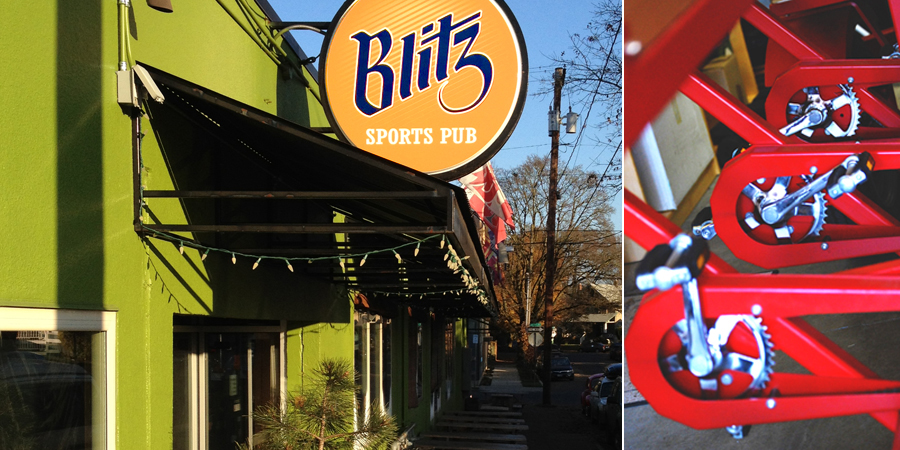 For single-rider bikes
Can be used as stationary bike
Can be used as battery charger
Can be designed to require constant torque
May feel more fun to ride
The Product
The team will design, build, and test a battery-free electric bike having comparable performance capabilities of a mechanically powered bike.  A conventional bike will be converted into such an electric bike.
Market and Technology Research
Product Concept and Components
Cost Estimates
Timelines and Milestones